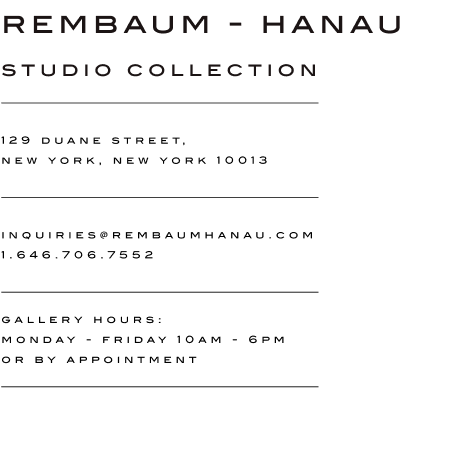 Pair of Philippe Barbier Table Lamps. Signed.
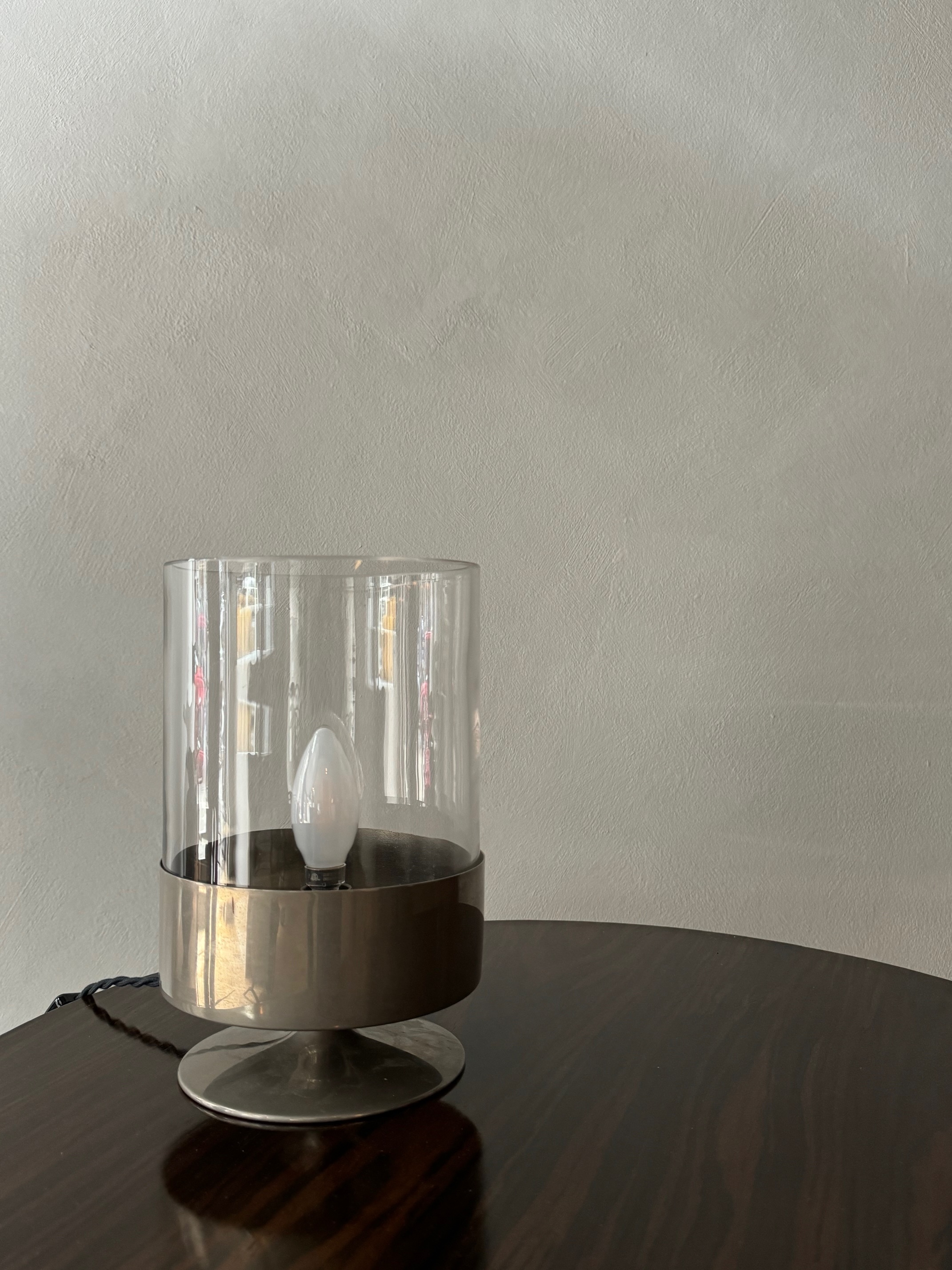 Description
Rare pair of Philippe Barbier nickel plated brass and glass table lamps
H: 11.81, D: 6.3 inches
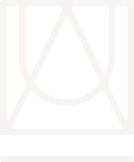 Dimensions
Era/Origin
France, c. 1970’s
Materials
Nickel plated brass, glass